Книга- наш друг и учитель
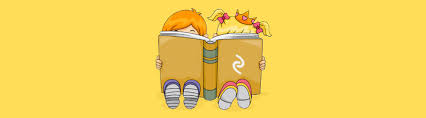 От Абу Дарды (да будет доволен им Аллах) передаётся, что Посланник Аллаха (мир ему и благословение Аллаха) сказал:مَن سلَكَ طريقًا يلتَمِسُ فيهِ علمًا ، سَهَّلَ اللَّهُ لَهُ طريقًا إلى الجنَّةِ ، وإنَّ الملائِكَةَ لَتَضَعُ أَجْنِحَتَهَا لِطَالِبِ الْعِلمِ رِضًا بِمَا يَصْنَعُ«Тому, кто вступил на какой-нибудь путь, желая обрести на нём знания, Аллах облегчит дорогу в Рай, и, поистине, ангелы непременно будут расстилать свои крылья перед искателем знания, выражая своё удовлетворение тем, что он делает». (Абу Дауд, 3641; Тирмизи, 2682; Ибн Маджах, 223)Эти слова Пророка (мир ему и благословение Аллаха) указывают на величие, достоинство и высокое положение того, кто вышел на поиски знаний, и побуждают каждого из нас по мере возможности получать знания.
Я к вам обращаюсь, товарищи, дети, полезнее книги нет вещи на свете!
Книги в древности
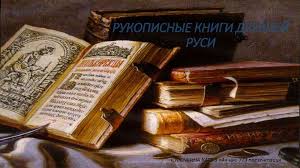 Печатные книги возникли не сразу,
Писец переписывал каждую фразу,
Глаза  уставали, дрожала рука,
И так продолжалось века и века.
Более 400 лет назад в России Иван Фёдоров и его помощники стали печатать первые книги
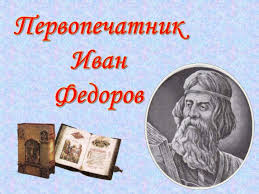 Чтобы создать книгу трудятся много людей разных профессий
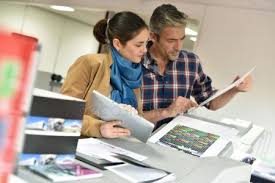 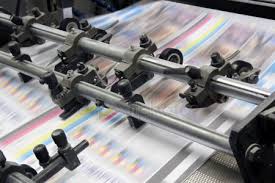 Создание книги- большой труд.Относитесь к книге бережно!
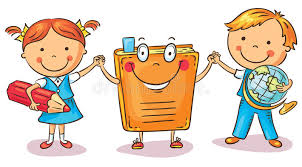 Викторина «Угадай сказочного героя!»
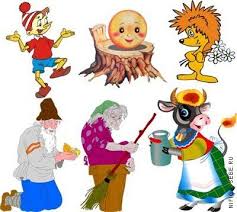 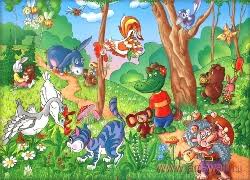 «Золушка» Ш. Перро
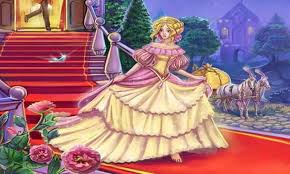 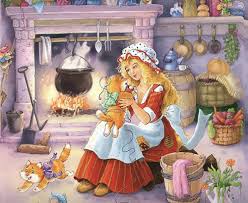 «Золотой ключик, или Приключения Буратино» А. Толстой
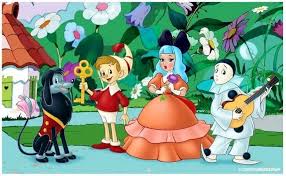 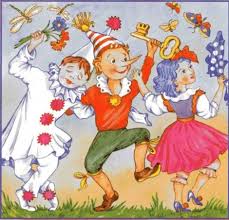 «Сказка о рыбаке и рыбке»А. С. Пушкин
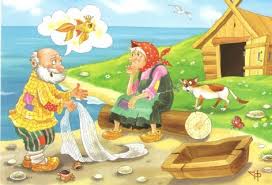 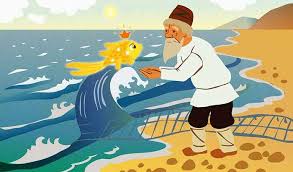 «Дюймовочка» Г. Х. Андерсен
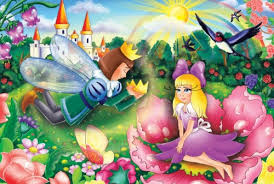 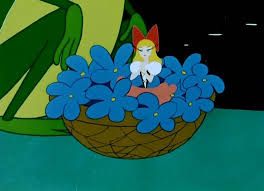 «Репка» русская народная сказка
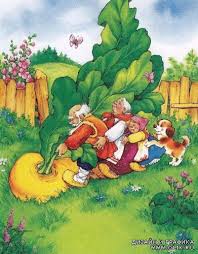 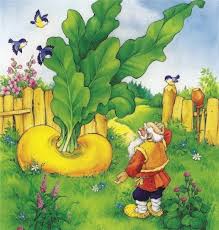 Язык есть вековой труд целого поколения. В.И. ДальЯзык народа, бесспорно, главнейший и неисчерпаемый родник наш. В.И. ДальРечь- удивительно сильное средство, но нужно иметь много ума, чтобы пользоваться им. Г. ГегельКакое слово ты скажешь, такое в ответ и услышишь. Гомер
Какие чеченские сказки вы знаете?
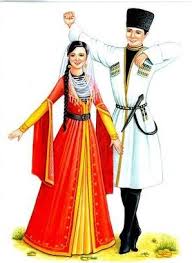 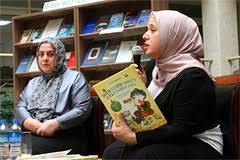 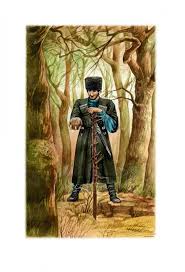 Чеченская сказка «Волк и баран»
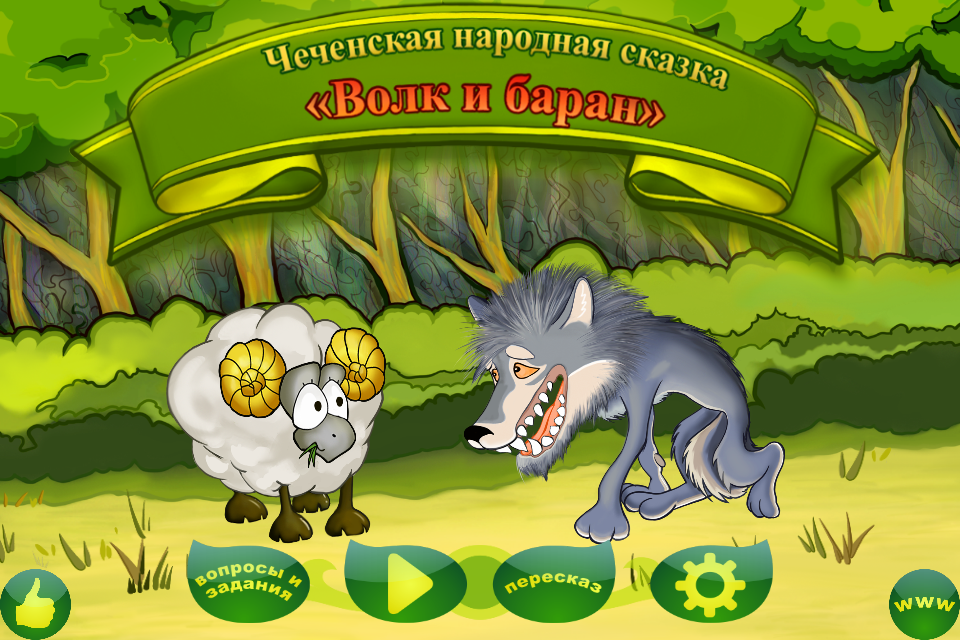 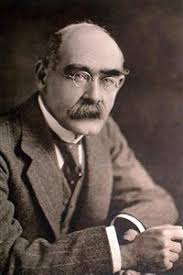 Р. Киплинг
«Книга Джунглей» «Маугли»
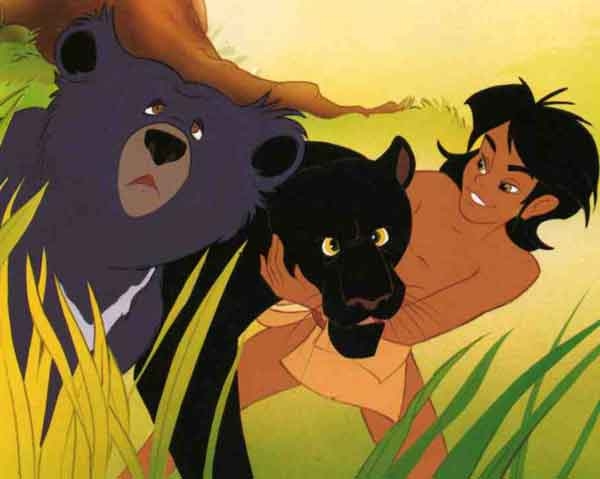 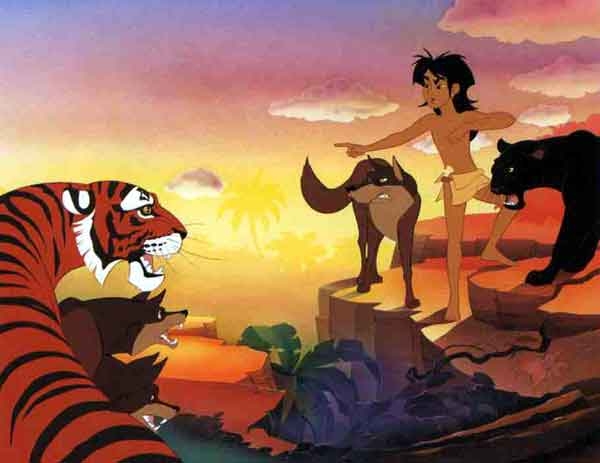 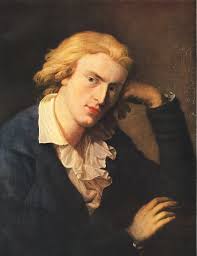 Ф. Шиллер
«Перчатка»
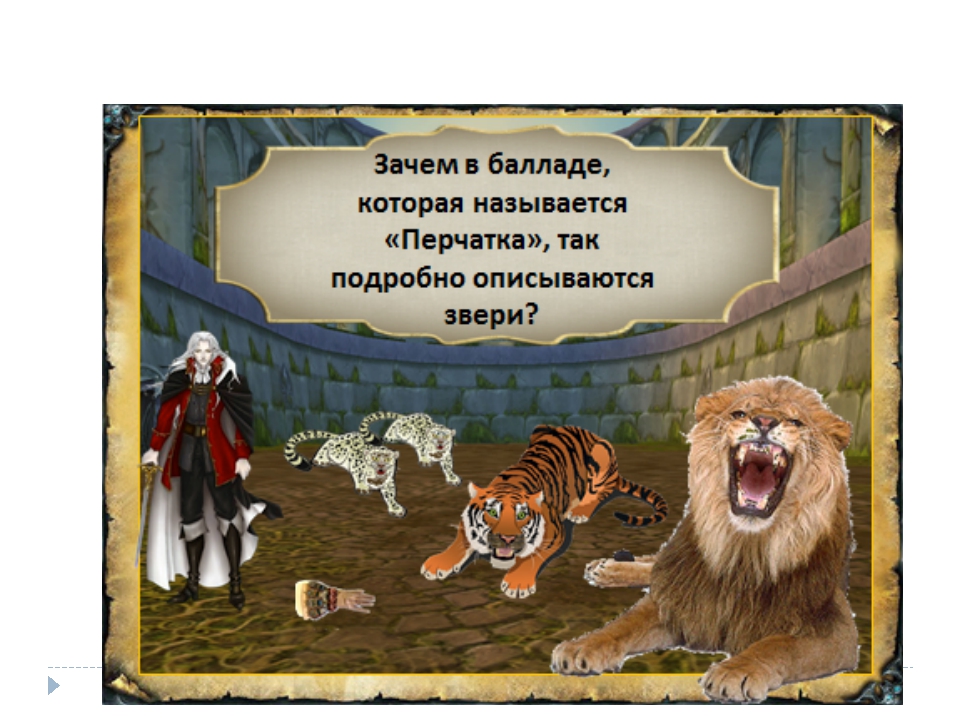 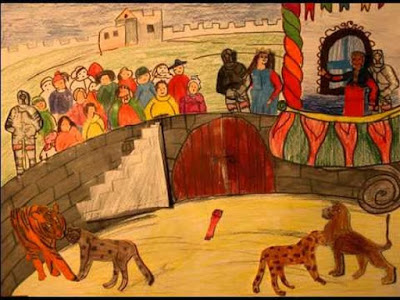 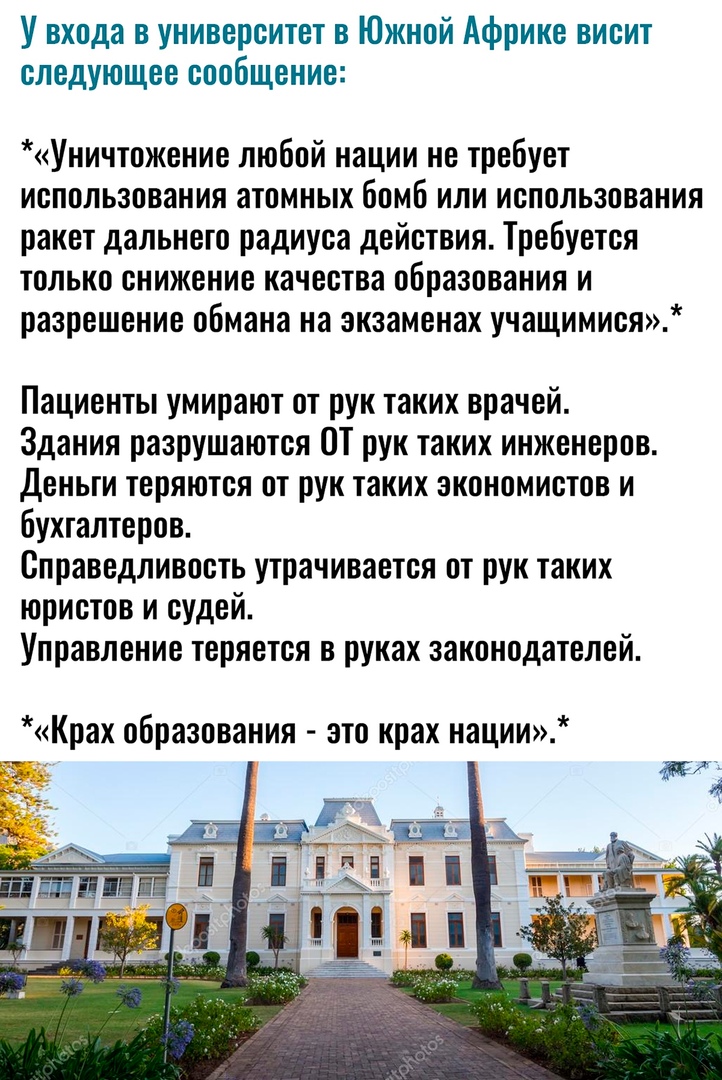